IMPACTS 2022Cloud Probes – Status and Updates
David Delene, Mike Poellot, 
Kendra Sand, Greg Sova,
 and Trece Hopp


University of North Dakota

29 September 2021
IMPACTS Cloud Probes
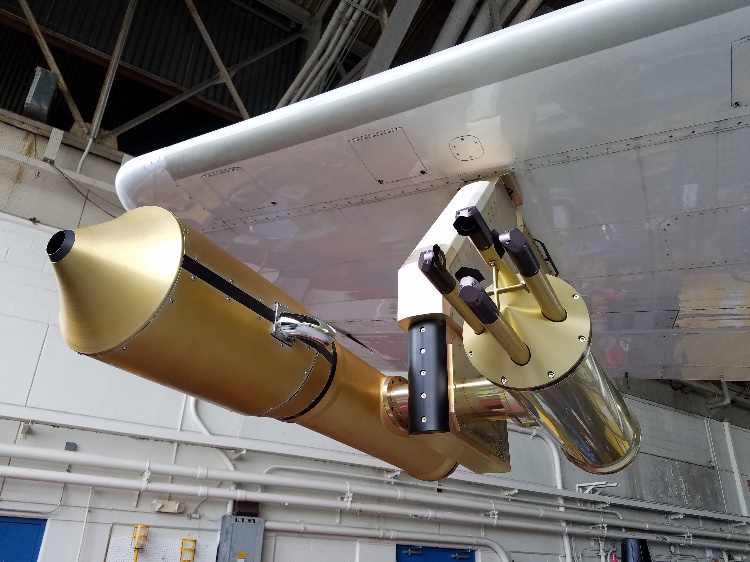 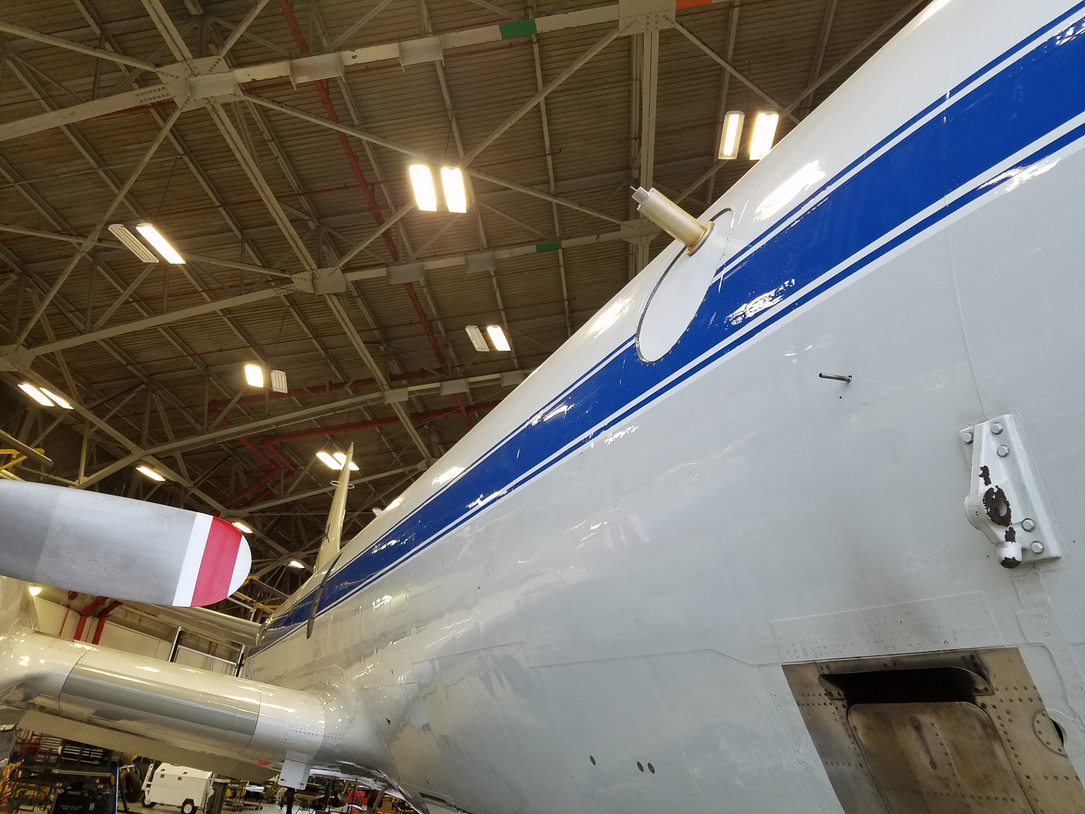 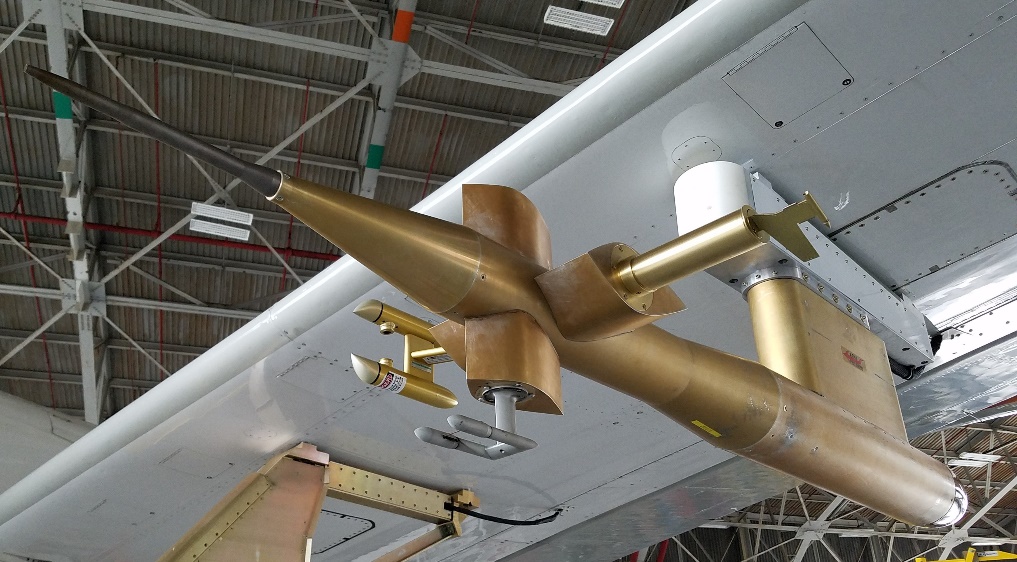 Hotwire Boom
WCM
X
Nevzorvo
CDP
RICE
RICE
RICE
PHIPS
2DS
King
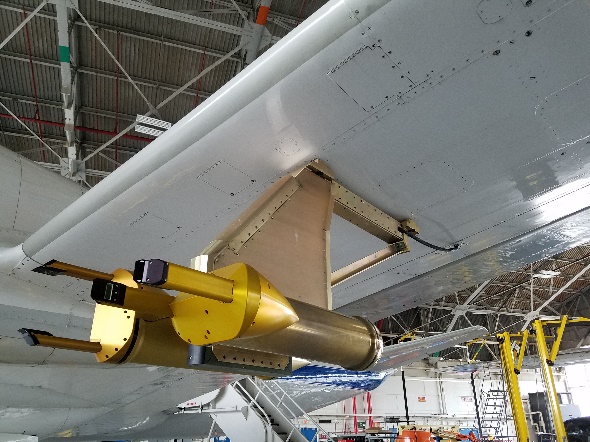 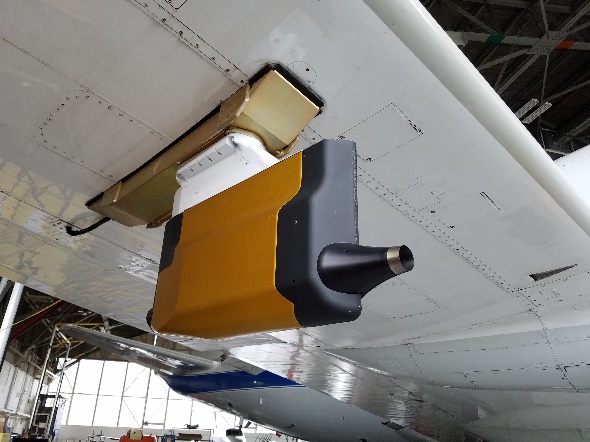 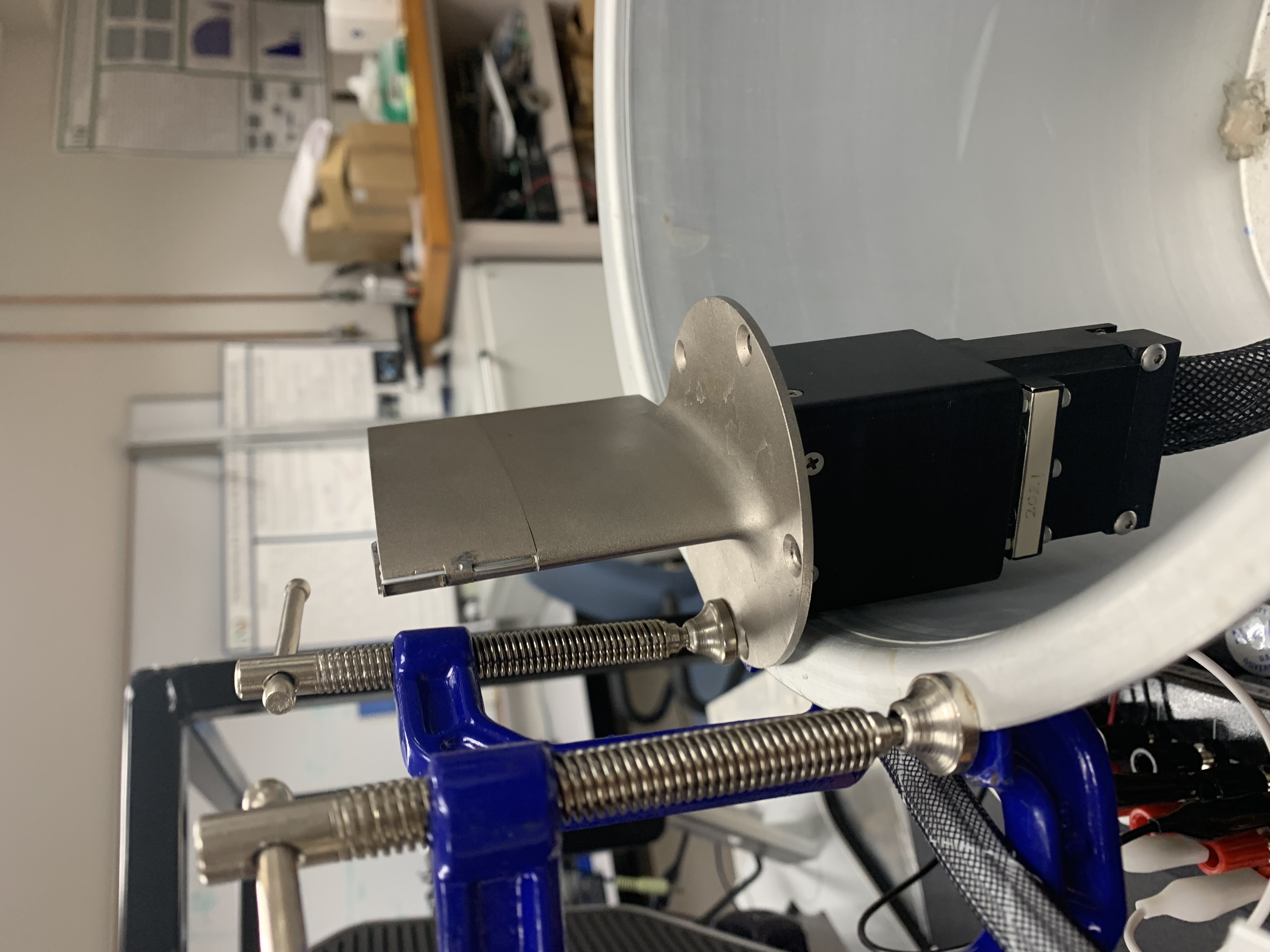 HVPS3-B
Hawkeye
HVPS3-A
WCM – New 2022
IMPACTS 2022 Cloud Probes
Measurement Size Range
Measurement
Method
1 um  	        10 um  	        100 um  	        1 mm  	        10 mm
CDP (2.0-50.0 μm)
Forward Scattering Probes
FCDP (2.0-50.0 μm)
CPI (2.3 um to 1 mm)
Imaging
Probes
PHIPS (3 um to 2 mm)
2DS (10/50 um to 1.280/6.400 mm)
HVPS-3 (150 um to 19.2 mm)
King (wire) (LWC for 5 to 200 um)
Hot-wire Probes
WCM (wire) (LWC for 5 to 200 um)
Vibrating Cylinder
Rosemount Ice Detector (RICE) (SLW)
Instrument Status
All Probes Calibrated
WCM and CDP Test in UND Lab
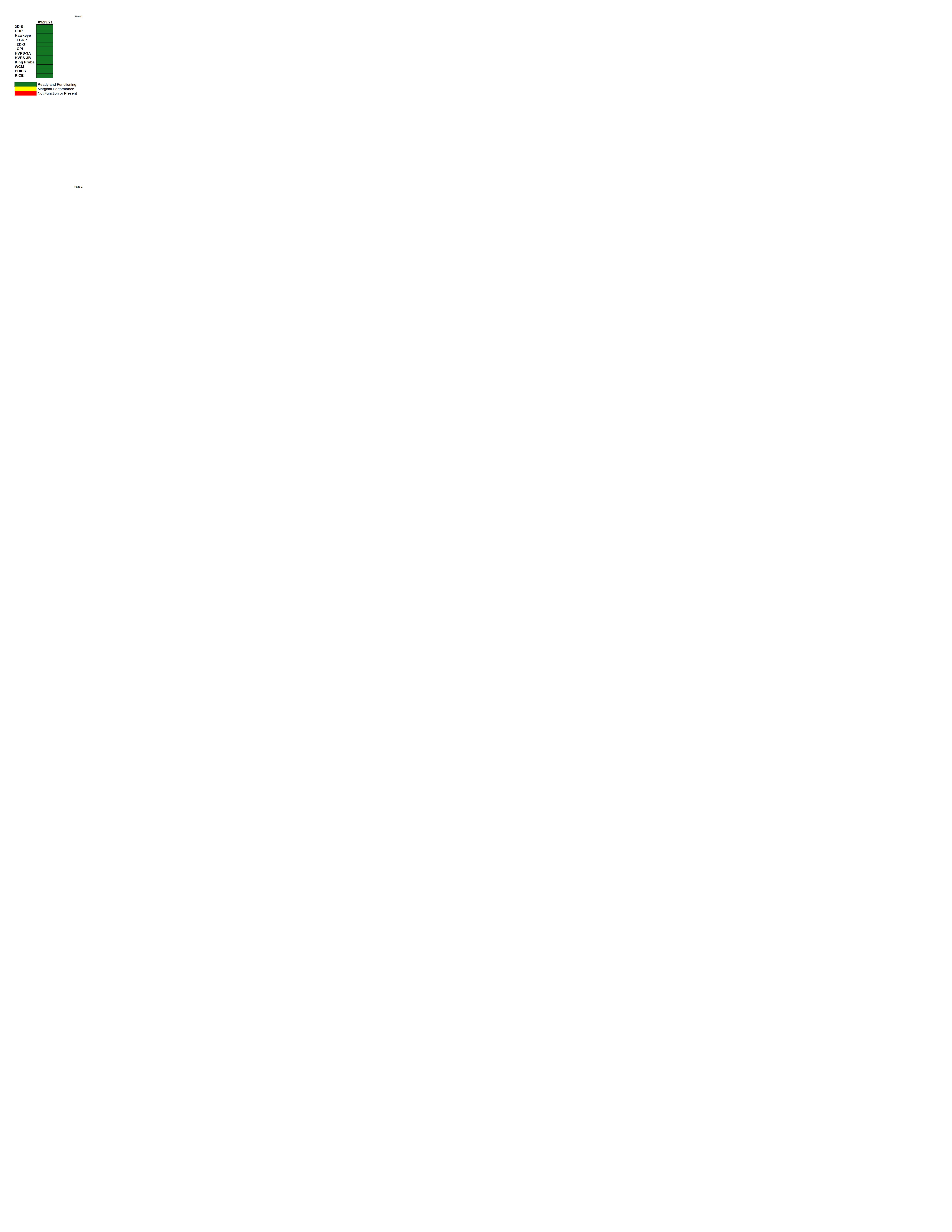 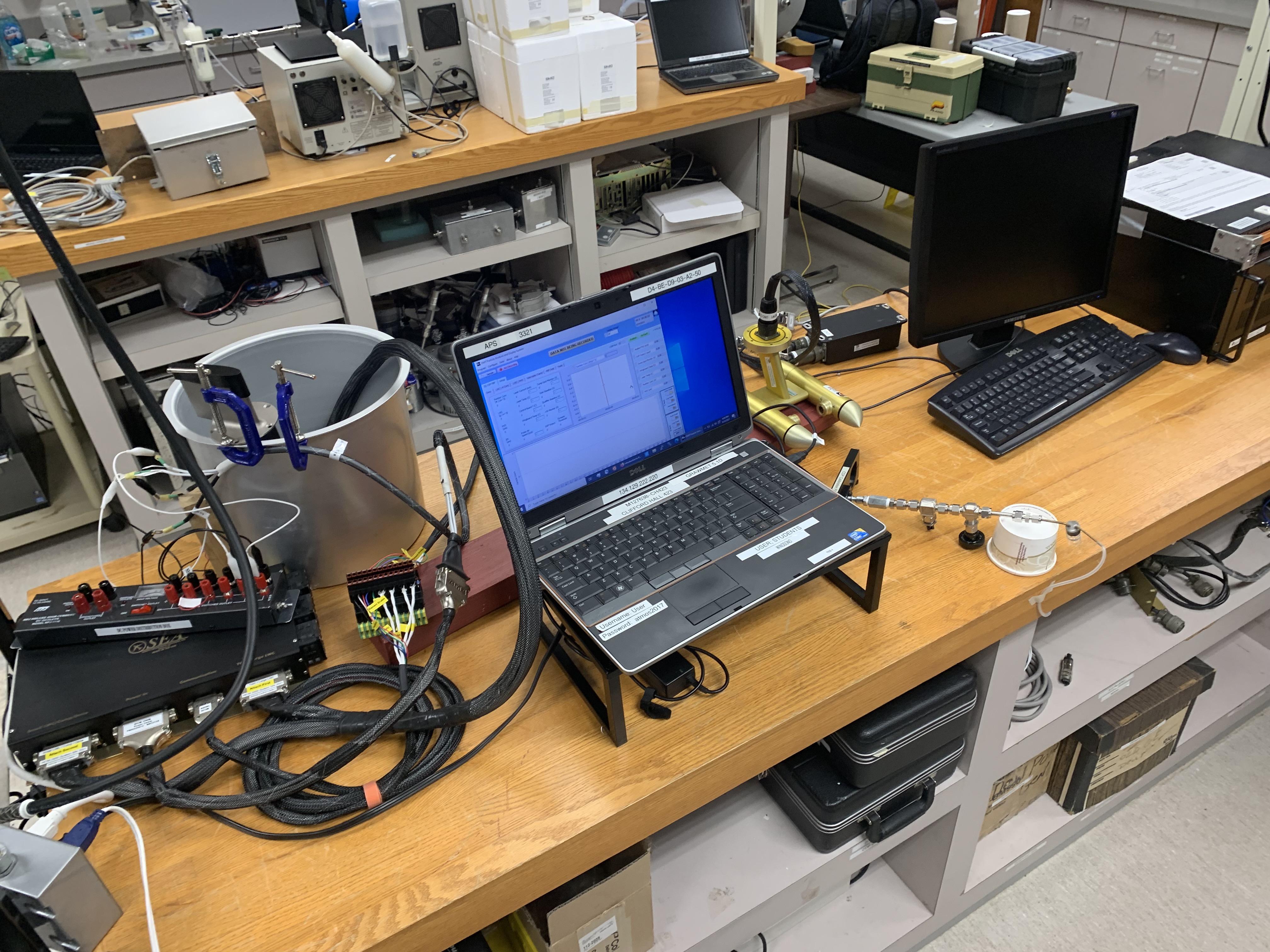 WCM -  Total Water Content System 
  Science Engineering Associates (SEA) Model WCM-3000
Total Water
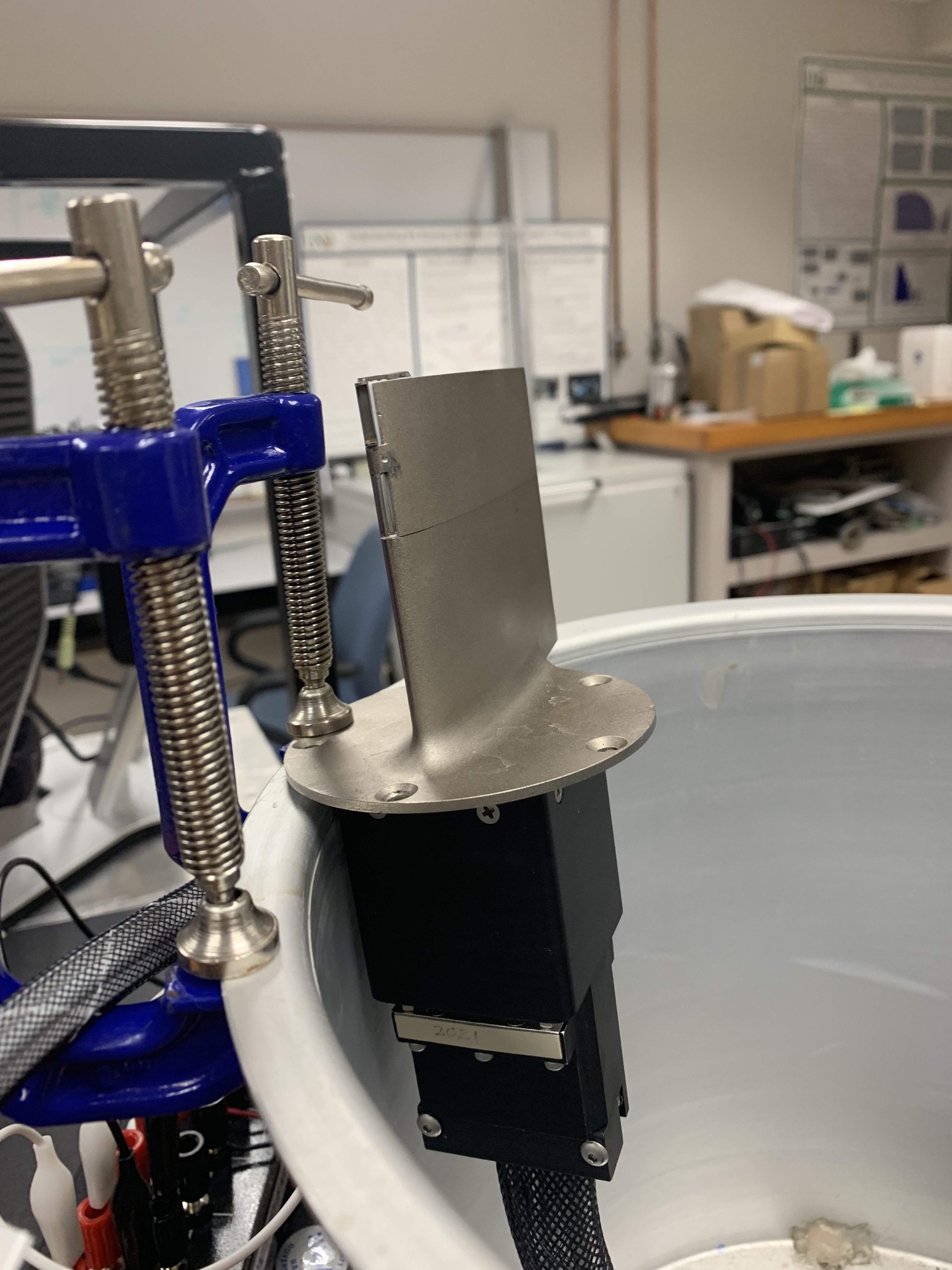 140 °C Sensor Temperature
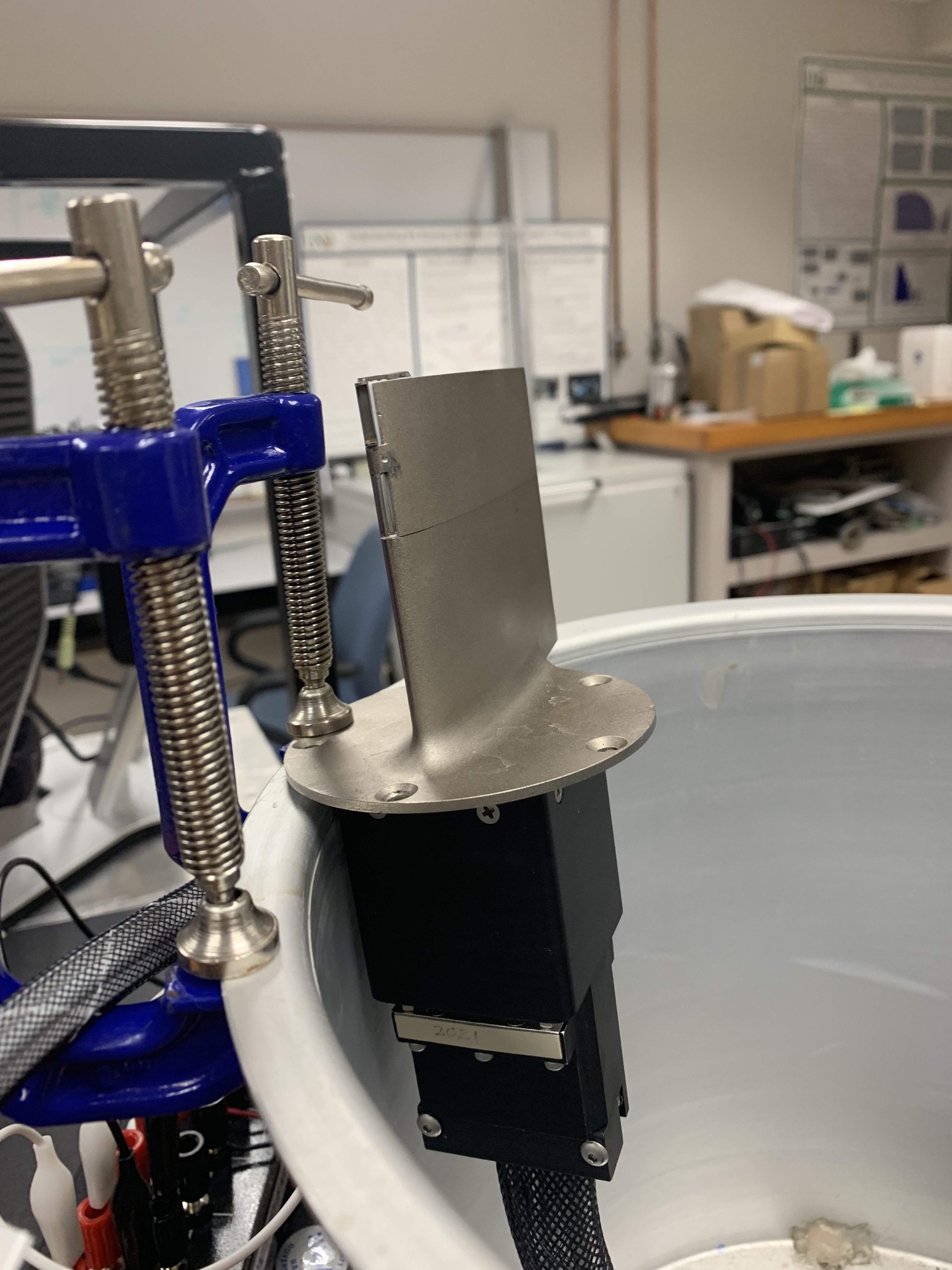 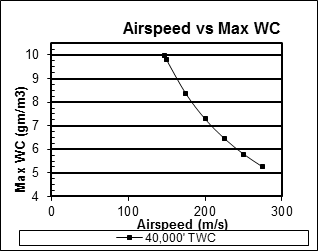 10
9
8
7
Max Water Content (g/m3)
6
5
4
0
0
0
100
200
300
Air Speed (m/s)
Liquid Water